SỬ DỤNG ATS VÀ NGUY CƠ HIV TRONG CÁC NHÓM NGUY CƠ CAO TẠI VIỆT NAM
Trung tâm Nghiên cứu và Đào tạo HIV/AIDS
Trung tâm Chuyển giao Công nghệ Điều trị Nghiện chất 
Phòng chống HIV (VHATTC)
Đại học Y Hà Nội
Mục tiêu và Phương pháp
Mục tiêu:
Tổng quan một số phát hiệ về thực trạng sử dụng ATS và nguy cơ lây nhiễm HIV trong các nhóm nguy cơ cao tại Việt Nam:
Người sử dụng ma túy (DU) / Bệnh nhân điều trị methadone
Nam quan hệ tình dục đồng giới (MSM)
Phụ nữ mại dâm (FSW)

Phương pháp: Tổng quan tài liệu
Danh sách các nghiên cứu
Tổng quan về sử dụng ATS và các vấn đề sức khỏe liên quan trong các nhóm nguy cơ cao tại Việt Nam:
Người sử dụng ma túy (DU) / Bệnh nhân điều trị methadone
Nam quan hệ tình dục đồng giới (MSM)
Phụ nữ mại dâm (FSW)
Cỡ mẫu nghiên cứu
Đã từng nghe về ATS
% đã từng nghe về ATS trong nhóm PWID tại Hà Nội, Đà Nẵng và tp. HCM (n = 271)
UNODC (2012), Các chất kích thích dạng Amphetamine ở Việt Nam – Đánh giá về mức độ sẵn có, sử dụng và tác động tới sức khỏe
Đã từng sử dụng ATS
% đã từng sử dụng ATS
UNODC (2012), Các chất kích thích dạng Amphetamine ở Việt Nam –Mức độ sẵn có, sử dụng và tác động tới sức khỏe
Đại học Y Hà Nội, FHI360 (2015), So sánh hiệu quả mô hình CCT và MMT tại Hai Phong, Vietnam
Tần suất sử dụng ATS
% tần suất sử dụng trong 90 ngày qua tại Hà Nội, Đà Nẵng và tp. HCM (n = 271)
UNODC (2012), Các chất kích thích dạng Amphetamine ở Việt Nam – Đánh giá về mức độ sẵn có, sử dụng và tác động tới sức khỏe
Lí do lần đầu tiên sử dụng ATS
“…nó bảo chơi thử thôi, đá không bị nghiện…Em nói... làm cái gì mà không nghiện, cái gì cũng phải nghiện hết ấy. Cái nó nói em không tin... thì em nói... nếu mày nói vậy thì chơi với mày thử coi phải nghiện hay không…” (Nam, Sử dụng heroin, TP HCM)
“Trong hoàn cảnh lúc em thất nghiệp không có việc làm này kia rồi bạn bè lại đứa mình buồn, bạn bè lại rủ đi chơi, bạn bè nó bao, nó có tiền nó bao. Thì mình đi chơi, lúc đó mình đi chung với bạn bè…” (Nam, Sử dụng heroin, TP HCM)
UNODC (2012), Các chất kích thích dạng Amphetamine ở Việt Nam – Đánh giá về mức độ sẵn có, sử dụng và tác động tới sức khỏe
Cảm giác sau khi sử dụng ATS
“…Lúc đó mới sử dụng thì thấy cơ thể mình nó sảng khoái lắm, thấy người nó yêu đời, nó làm cho mình hay hay làm sao đâu, nó làm cho mình không suy nghĩ gì đâu hết, quay quầng bên cái ảo giác đó thôi...” (Nam, Sử dụng heroin, TP HCM)
Thì em nói rồi, hưng phấn lắm… lúc đó em chán nản, em sợ hãi lắm… khi em chơi rồi đó… lên rồi thì em thấy vui lắm kìa… như điên khùng vậy đó… như em là em control bản thân tốt đó nên không thể hiện… vô đi vệ sinh sao vui quá vậy ta… vui quá… mình vui lắm, mình phấn khởi lắm, giống như anh là một người học ngu đi… bây giờ anh được phát phiếu liên lạc anh thấy anh học giỏi vậy đó...” (Nam, Sử dụng heroin, Hà Nội)
UNODC (2012), Các chất kích thích dạng Amphetamine ở Việt Nam – Đánh giá về mức độ sẵn có, sử dụng và tác động tới sức khỏe
Tác động của sử dụng ATS lên hành vi tình dục
“….khi mà bay nhảy xong ý…thuốc nó vẫn còn trong người đến lúc nằm nghe nhạc có khi là sinh ra kiểu tình dục bừa bãi có nghĩa là người nọ ngủ với người kia lung tung hết lên vì lúc đó không kiểm soát được…bên cạnh đó việc dùng bao cao su cũng khó vì khi đi chơi thì ai biết là mình sẽ dùng mà đi mua bao cao su….cho nên vào trong đấy rồi mình chơi thuốc lắc sau đó quay ra quan hệ thì lúc đó còn đầu óc đâu mà nghĩ là mình phải dùng bao cao su để an toàn cho mình….lúc đó mà người ta nghĩ được như thế thì người ta không phải là chơi thuốc lắc đúng không…với lại đa số bây giờ thanh niên nó chơi bời không thích dùng bao cao su mặc dù trong nhà nghỉ nó cũng có…” (Nam, Sử dụng heroin, Hà Nội)
UNODC (2012), Các chất kích thích dạng Amphetamine ở Việt Nam – Đánh giá về mức độ sẵn có, sử dụng và tác động tới sức khỏe
Tổng quan về sử dụng ATS và các vấn đề sức khỏe liên quan trong các nhóm nguy cơ cao tại Việt Nam:
Người sử dụng ma túy (DU) / Bệnh nhân điều trị methadone
Nam quan hệ tình dục đồng giới (MSM)
Phụ nữ mại dâm (FSW)
Cỡ mẫu nghiên cứu
Đã từng nghe về ATS
% đã từng nghe về ATS trong nhóm MSM tại Hà Nội, Đà Nẵng và TP HCM (n = 270)
UNODC (2012), Các chất kích thích dạng Amphetamine ở Việt Nam – Đánh giá về mức độ sẵn có, sử dụng và tác động tới sức khỏe
Đã từng sử dụng ATS
% đã từng sử dụng ATS (tự báo cáo)
UNODC (2012), Các chất kích thích dạng Amphetamine ở Việt Nam –Mức độ sẵn có, sử dụng và tác động tới sức khỏe
Vũ Thị Thu Nga và cộng sự (2016), Sửu dụng các chất kích thích dạng Amphetamine ở Vietnam, Drug & Alc. Dep.
Lê Minh Giang và cộng sự (2015), Sử dụng đa chất trong nhóm MSW ở Hà Nội, Tạp chí Nghiên cứu y học
Viện VSDT TW (2015), Báo cáo điều tra IBBS vòng III năm 2013
XN nước tiểu dương tính với ATS
% XN nước tiểu dương tính với ATS
Viện VSDT TW (2015), Báo cáo điều tra IBBS vòng III năm 2013
Tần suất sử dụng ATS
% tần suất sử dụng ATS trong 90 ngày qua tại Hà Nội, Đà Nẵng và TP HCM (n = 271)
UNODC (2012), Các chất kích thích dạng Amphetamine ở Việt Nam – Đánh giá về mức độ sẵn có, sử dụng và tác động tới sức khỏe
Tác động của sử dụng ATS lên hành vi tình dục
Mối liên quan giữa sử dụng ATS và hành vi tình dục không an toàn
Bui Thi Minh Hao và cộng sự (2013), Thực trạng sử dụng ATS trong nhóm MSM tại Việt Nam, Tạp chí Y học Thực hành
Tác động của sử dụng ATS lên hành vi tình dục
“… dùng thuốc lắc thời gian đầu thì nó tăng ham muốn lắm nhưng mà sau khoảng 1 vài năm thì nó làm giảm…khi dùng đá thì ảnh hưởng đến tình dục rất nhiều,sau khi chơi mình ham muốn làm tình này nọ, mạnh liệt hơn dùng thuốc lắc. Mà nó còn kéo dài thời gian quan hệ rất nhiều nữa, nếu bình thường người ta chỉ quan hệ 15, 20 phút nhưng mà dùng đá rồi thì có thể kéo dài ra cả tiếng cũng được, nhiều khi nó còn khó ra nữa…..những người nào mà dùng quá người ta không kiểm soát được bản thân người ta có thể có những hoạt động tình dục với người lạ, không quen biết ..” (Nam, MSM, Đà Nẵng)
UNODC (2012), Các chất kích thích dạng Amphetamine ở Việt Nam – Đánh giá về mức độ sẵn có, sử dụng và tác động tới sức khỏe
Tác động của sử dụng ATS lên hành vi tình dục
“…khi mà dùng ma túy tổng hợp hợp cái khả năng tình dục của mình sẽ được kích dục lên…và khi đó không sử dụng bao cao su là chắc chắn…bởi vì lúc phê thì không thể nhớ mang bao cao su mà chỉ muốn quan hệ thôi, càng nhanh càng tốt…và nếu đi cùng nhóm nhiều thì cũng dễ xảy ra quan hệ tập thể lắm…” (Nam, MSM, Hà Nội)
UNODC (2012), Các chất kích thích dạng Amphetamine ở Việt Nam – Đánh giá về mức độ sẵn có, sử dụng và tác động tới sức khỏe
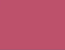 Khác biệt về hành vi QHTD dường hậu môn không an toàn (CAI) trong nhóm có và không sử dụng Meamphetamin theo tìm kiếm cảm giác tình dục
Vũ Thị Thu Nga và cộng sự (2016), Mối liên quan giữa sử dụng meamphetamin, tìm kiếm cảm giác tình dục và quan hệ tình dục đường hậu môn không an toàn trong nhóm MSM tại Việt Nam, AIDS Behav
Tổng quan về sử dụng ATS và các vấn đề sức khỏe liên quan trong các nhóm nguy cơ cao tại Việt Nam:
Người sử dụng ma túy (DU) / Bệnh nhân điều trị methadone
Nam quan hệ tình dục đồng giới (MSM)
Phụ nữ mại dâm (FSW)
Cỡ mẫu nghiên cứu
Đã từng nghe về ATS
% đã từng nghe về ATS trong nhóm FSM tại Hà Nội, Đà Nẵng và TP HCM (n = 270)
UNODC (2012), Các chất kích thích dạng Amphetamine ở Việt Nam – Đánh giá về mức độ sẵn có, sử dụng và tác động tới sức khỏe
Đã từng sử dụng ATS
% đã từng sử dụng ATS (tự báo cáo )
UNODC (2012), Các chất kích thích dạng Amphetamine ở Việt Nam –Mức độ sẵn có, sử dụng và tác động tới sức khỏe
Hồ Thị Hiền (2013), Sử dụng ATS trong nhớm FSW ở Hà Nội, Báo cáo tại Hội nghị AIDS Quốc gia lần thứ V
Viện VSDT TW (2015), Báo cáo điều tra IBBS vòng III năm 2013
XN nước tiểu dương tính với ATS
% XN nước tiểu dương tính với ATS trong nhóm SSW và VSW, IBBS 2013
Viện VSDT TW (2015), Báo cáo điều tra IBBS vòng III năm 2013
Lí do lần đầu tiên sử dụng ATS
“…Có người rủ mình, ai cũng thế, kể cả nghiện bất cứ một cái gì đều phải có người rủ mình thì mình mới chơi tại vì chẳng ai tự dưng đi chơi những cái đấy cả, tại vì mình không biết thì mình chẳng bao giờ mình chơi, có người rủ thì mình mới chơi. (MDNH_Quận Hai Bà Trưng)”
“Đẳng cấp là đối với chung các chị em làm chung ngành với chị, ở với chị thì người ta sẽ nhìn mình bằng con mắt khác. Nếu mà mình không hòa đồng với họ thì họ sẽ, tự mình sẽ cô lập mình thì mình sẽ khổ thôi... Trừ khi tớ bỏ cái nghề này thì tớ mới bỏ được. Còn sống với cả mấy chị em này thì chắc là không được (MDNH_Quận Đống Đa)”
UNODC (2012), Các chất kích thích dạng Amphetamine ở Việt Nam – Đánh giá về mức độ sẵn có, sử dụng và tác động tới sức khỏe
Tần suất sử dụng ATS
% tần suất sử dụng ATS trong 90 ngày qua tại Hà Nội, Đà Nẵng và TP HCM (n = 271)
UNODC (2012), Các chất kích thích dạng Amphetamine ở Việt Nam – Đánh giá về mức độ sẵn có, sử dụng và tác động tới sức khỏe
Một số kết luận và đề xuất
Sử dụng ATS tương đối phổ biến trong các nhóm nguy cơ cao, thường bắt đầu sử dụng thuốc lắc và amphetamine sau đó chuyển sang sử dụng methamphetamine dạng tinh thể (đá)  
Tần suất sử dụng các loại ATS không đồng nhất, phần lớn không sử dụng thường xuyên (vài lần một tháng) 
Có mối liên quan sử dụng ATS và hành vi tình dục nguy cơ (tự báo cáo). Tuy nhiên tác động đến dịch HIV ở mức độ nào cần nghiên cứu thêm
Hướng nghiên cứu ưu tiên:
Phương thức triển khai giảm hại hiệu quả ở nhóm sử dụng ATS
Động cơ mong muốn điều trị 
Các mô hình điều trị ATS ở cộng đồng
Tiếp tục theo dõi mô hình dịch tễ học sử dụng ATS (trong mối liên quan với các loại ma tuý cũ và mới)